TOÁN 8
Tập 2
Chương VII
Bài 1: Phương trình bậc nhất một ẩn - Tiết 1
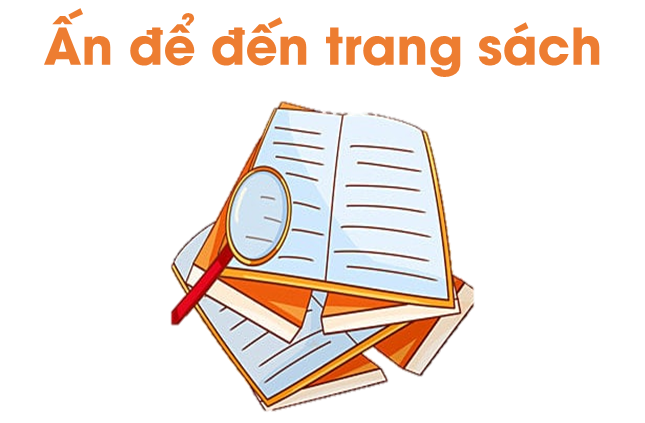 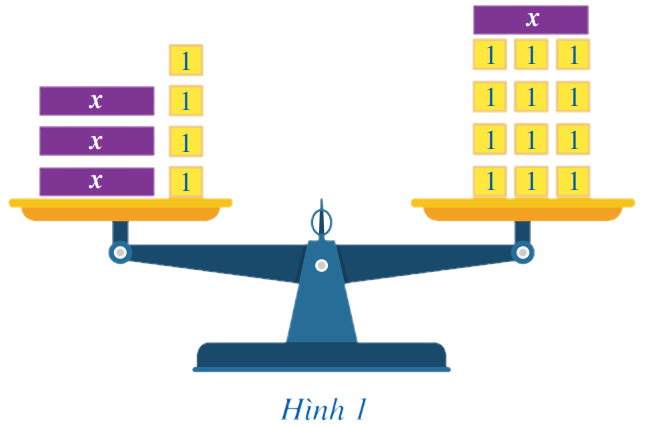 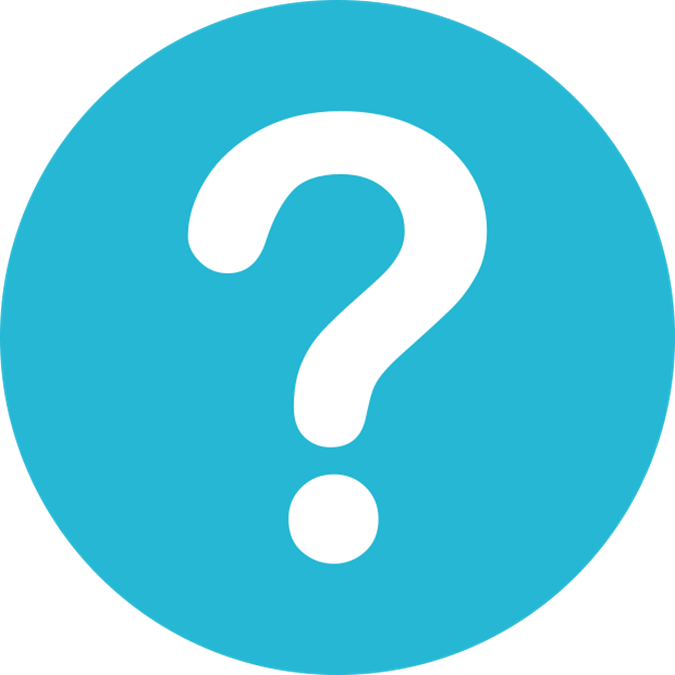 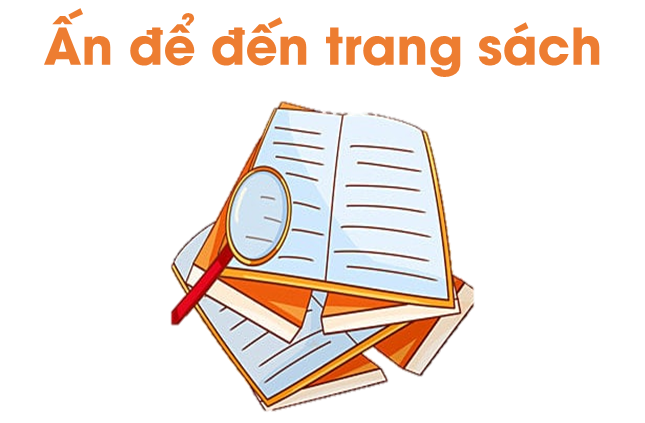 NỘI DUNG BÀI HỌC
Mở đầu về phương trình một ẩn
II
I
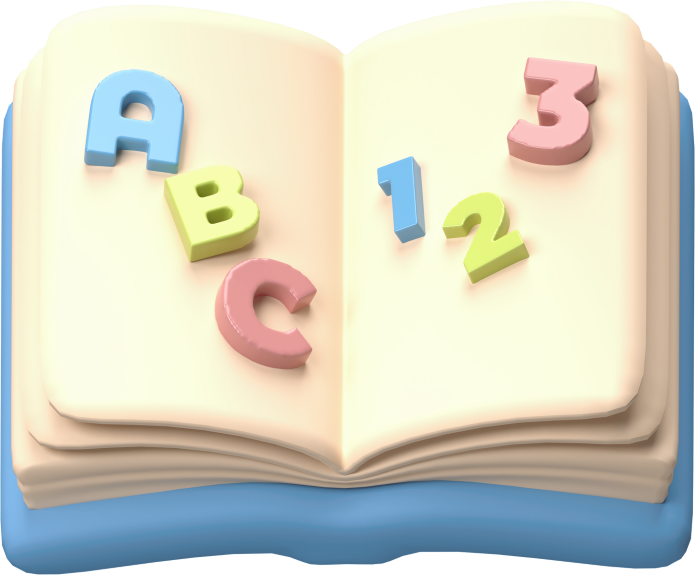 Phương trình bậc nhất một ẩn
I. MỞ ĐẦU VỀ 
PHƯƠNG TRÌNH MỘT ẨN
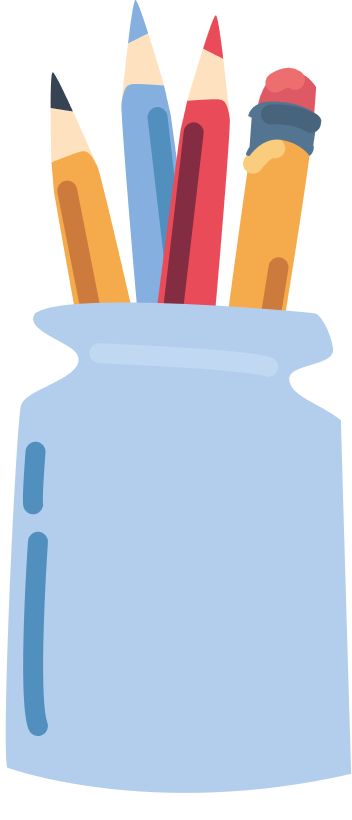 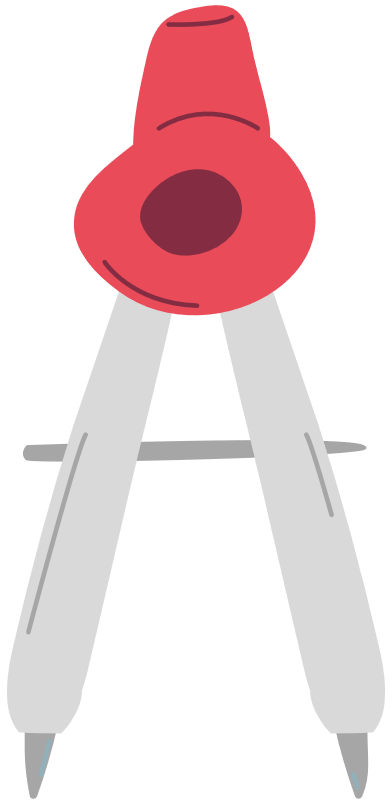 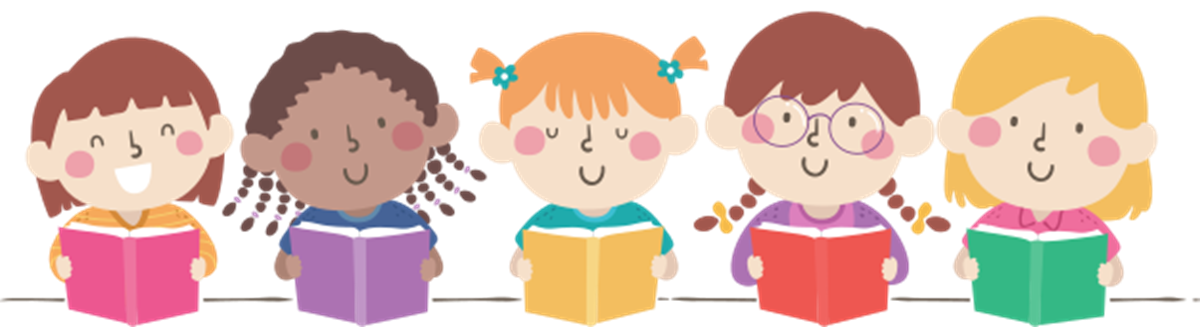 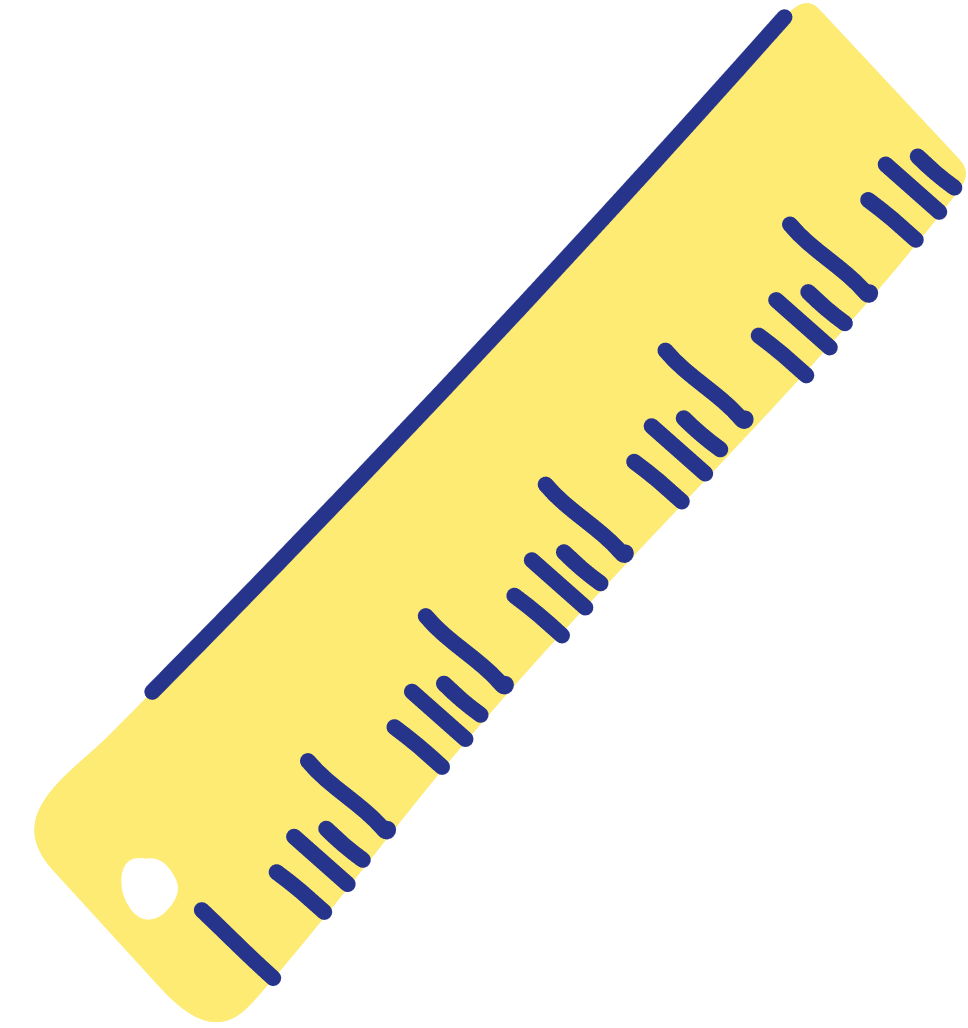 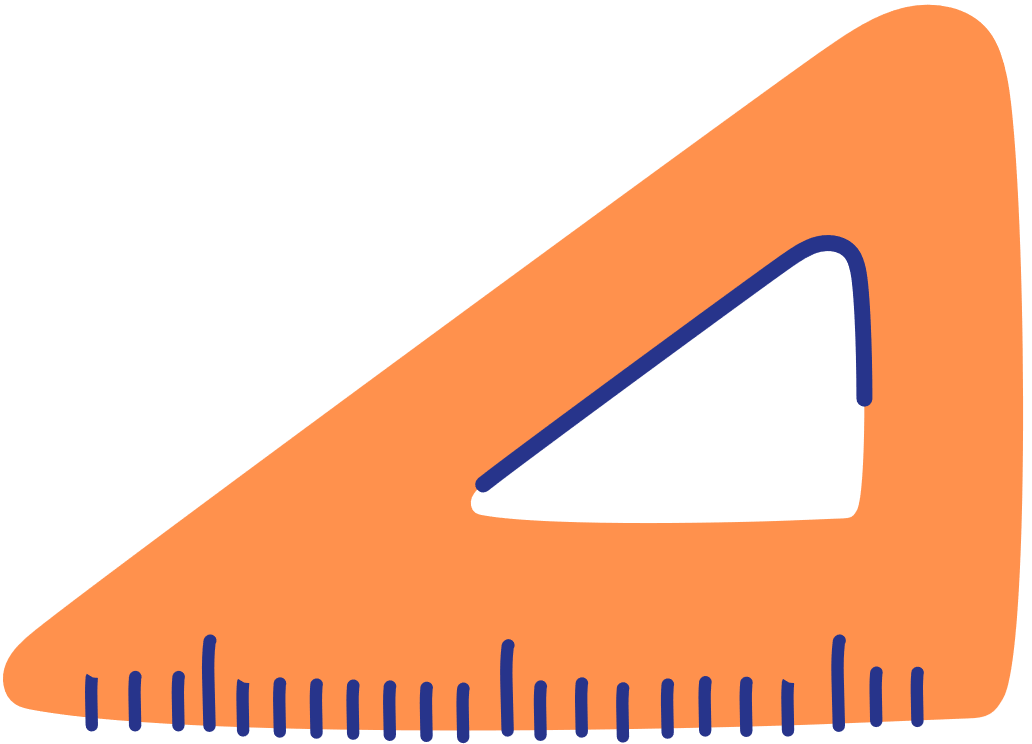 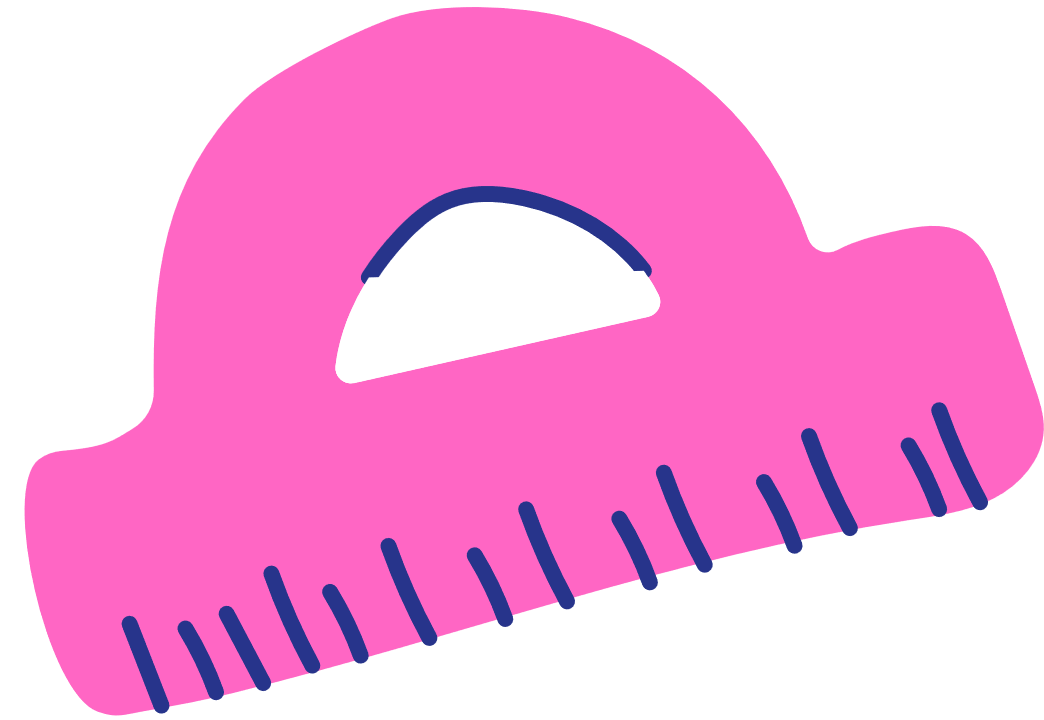 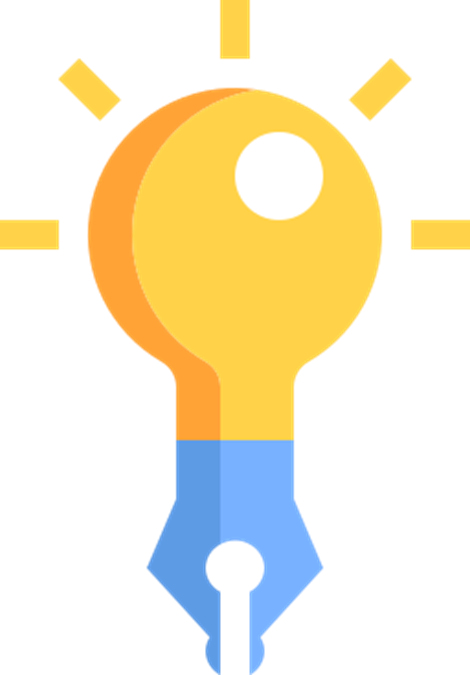 Trong bài toán nêu ở phần mở đầu, hãy viết:
HĐ1
Giải
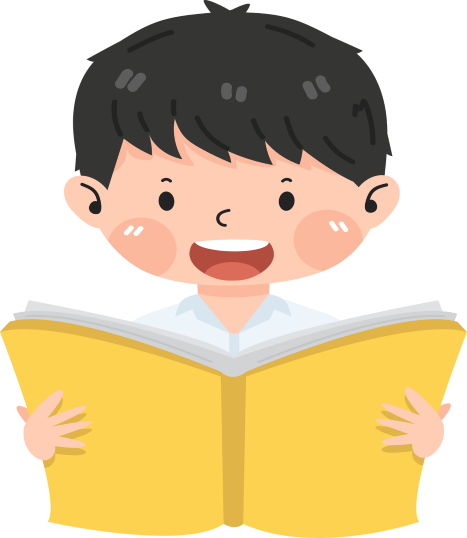 KHÁI NIỆM
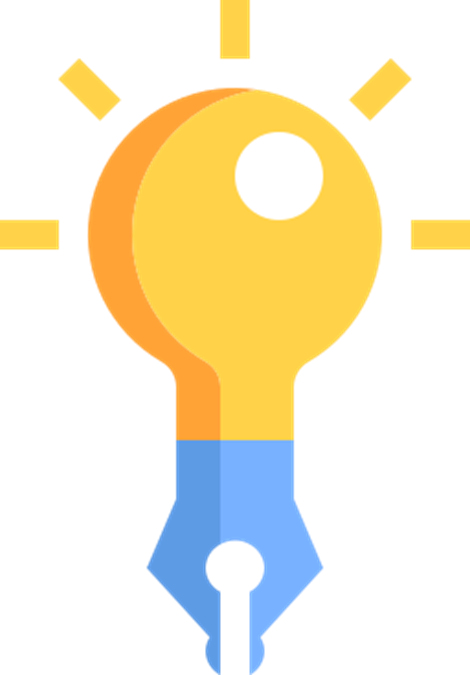 HĐ2
Giải
KHÁI NIỆM
Chú ý: 
Khi bài toán yêu cầu giải một phương trình, ta phải tìm tất cả các nghiệm của phương trình đó.
II. PHƯƠNG TRÌNH 
BẬC NHẤT MỘT ẨN
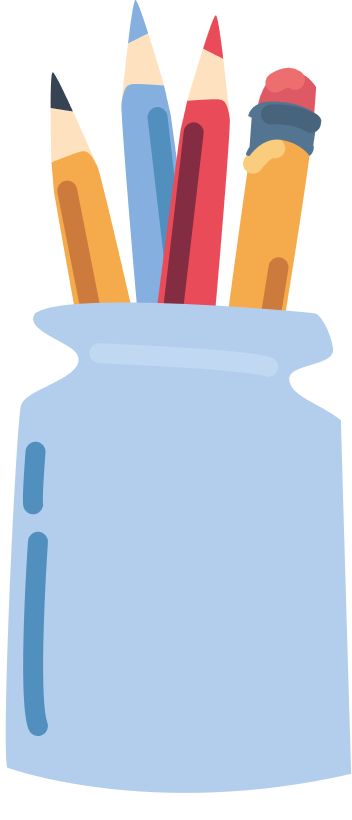 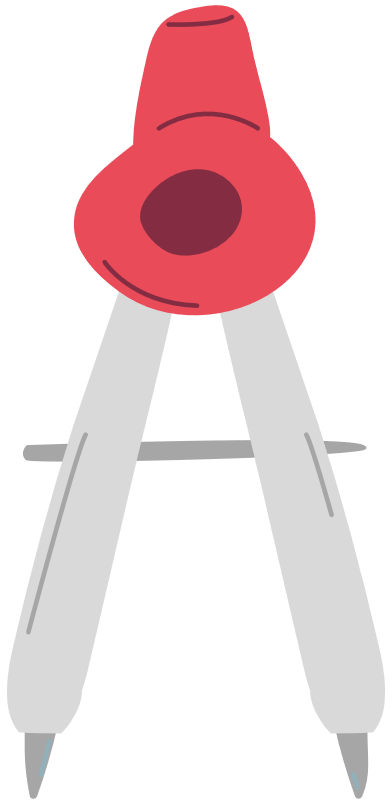 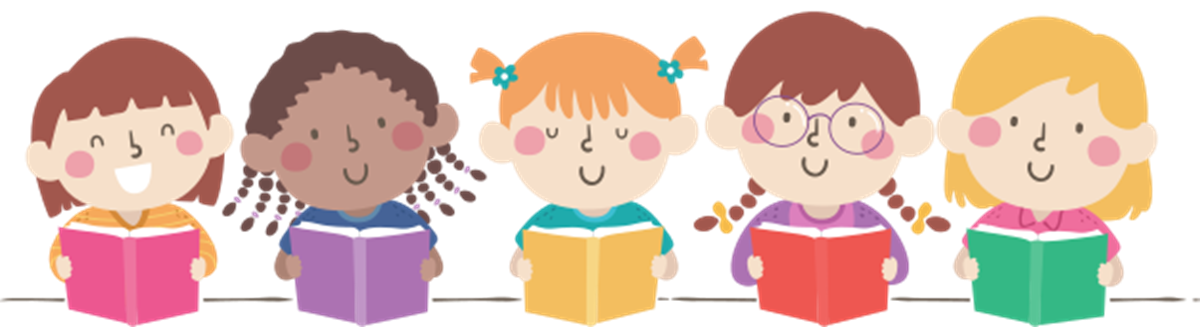 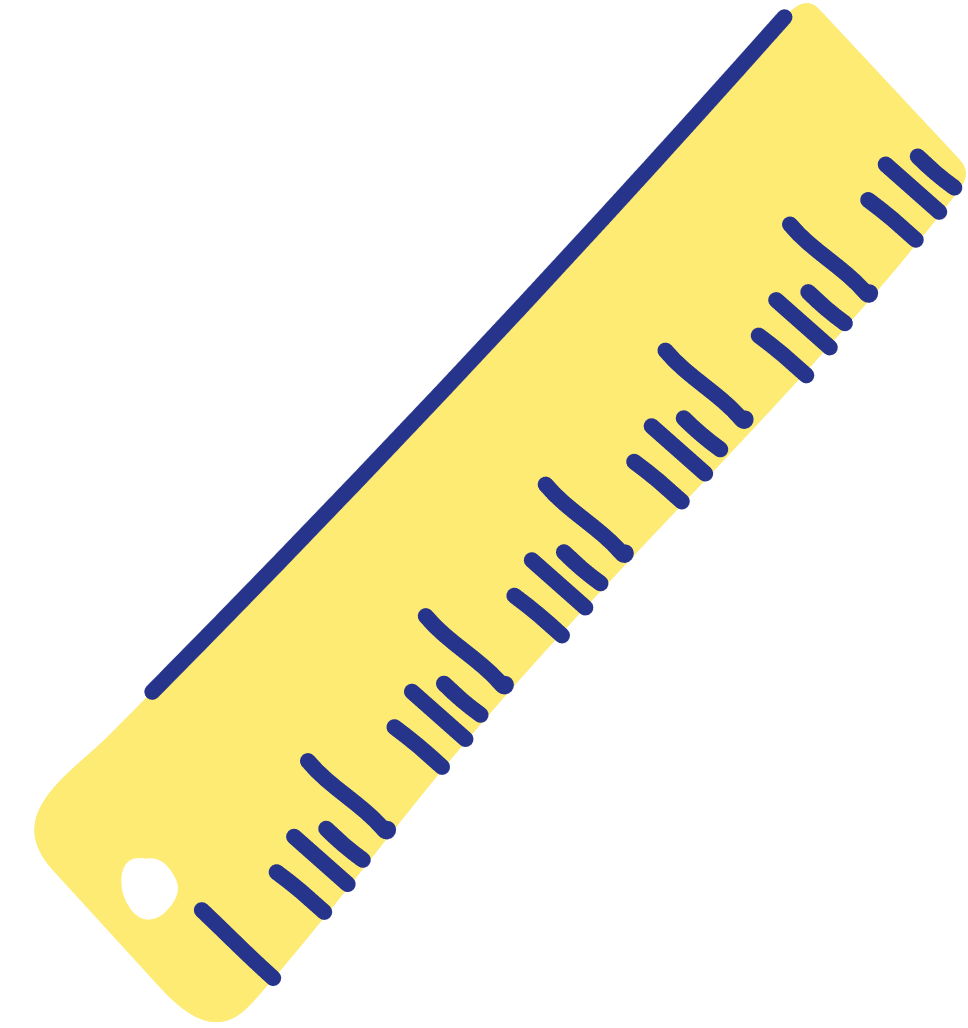 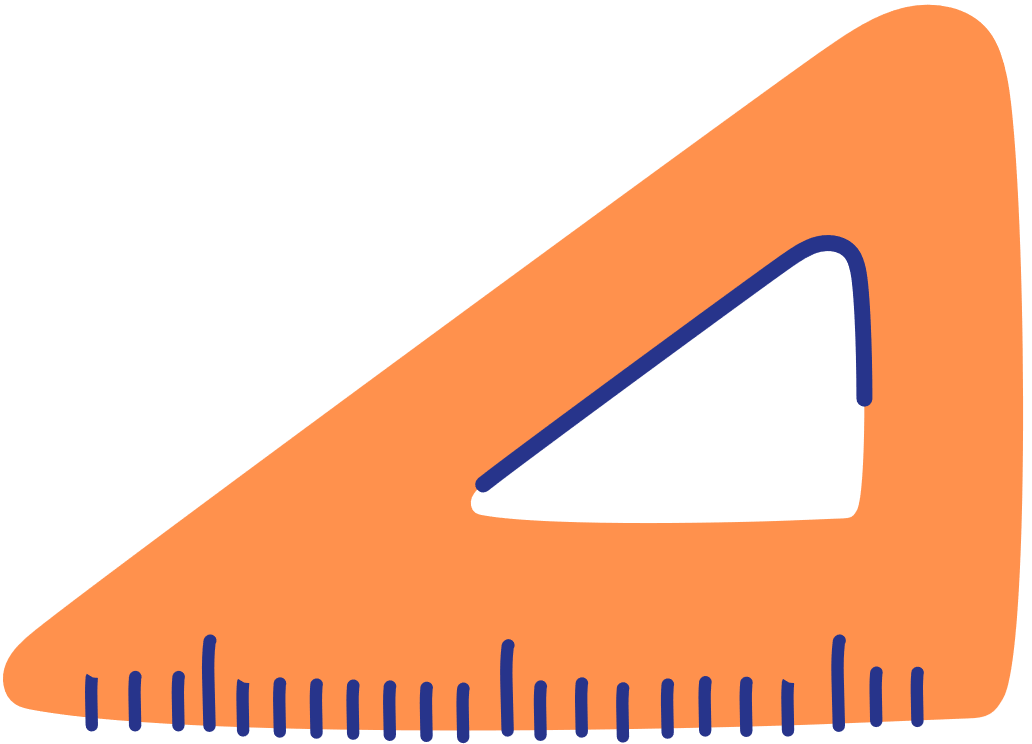 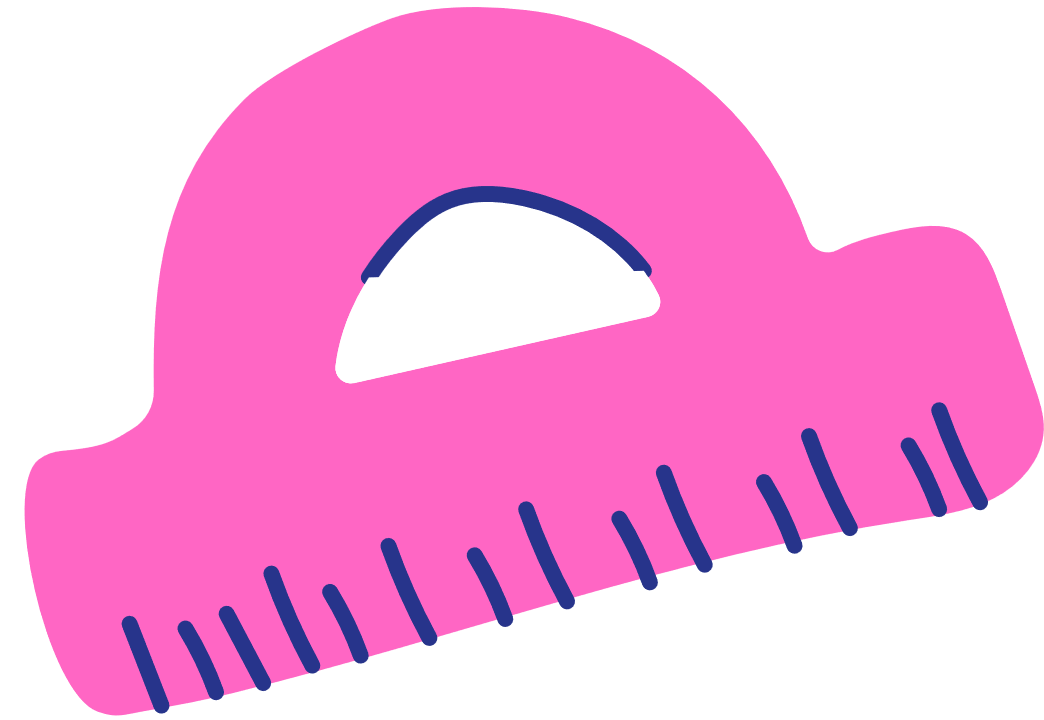 1. Định nghĩa
HĐ3
Giải
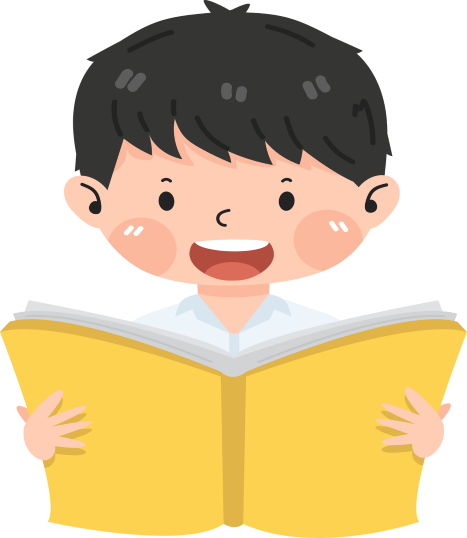 ĐỊNH NGHĨA
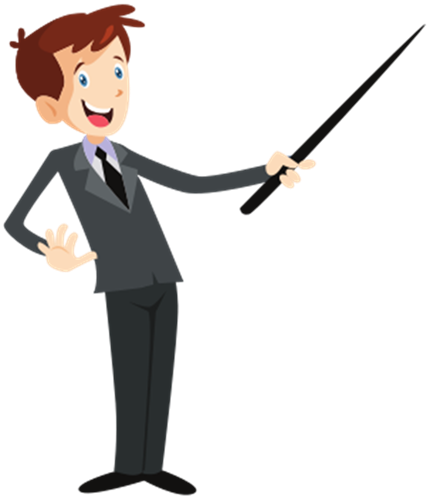 Phương trình nào sau đây là phương trình bậc nhất một ẩn?
Ví dụ 1
Giải:
Phương trình ở câu a), b), c) là phương trình bậc nhất một ẩn.
Phương trình ở câu d) không là phương trình bậc nhất một ẩn.
Nêu hai ví dụ về phương trình bậc nhất ẩn 𝑥.
Luyện tập 1
Giải
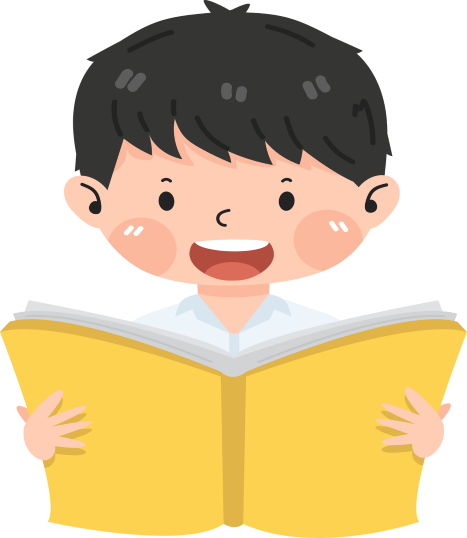 Ví dụ 2
Giải:
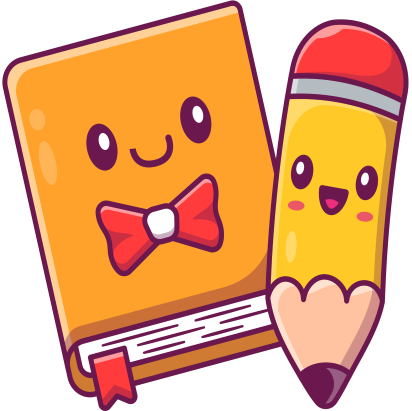 Luyện tập 2
Giải
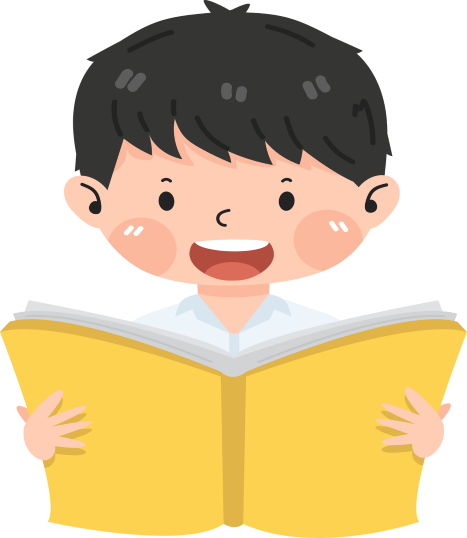 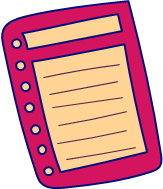 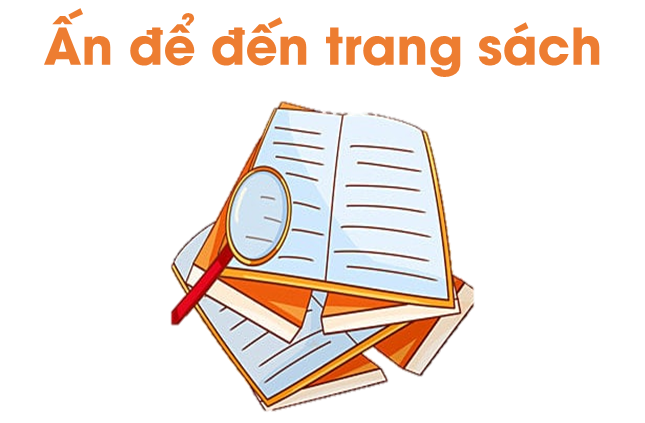 01
Giải
01
Giải
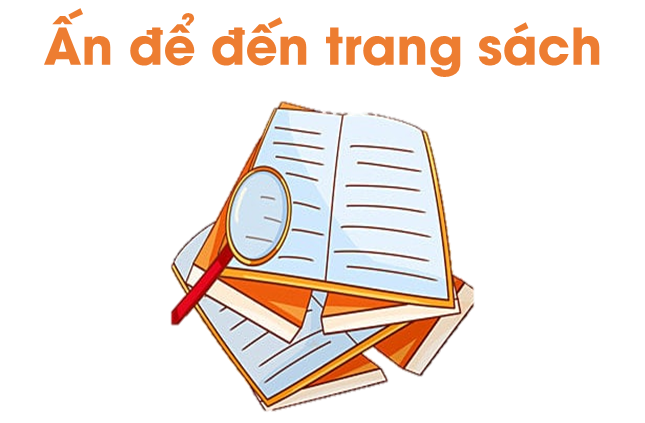 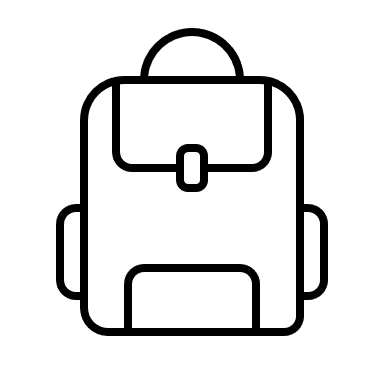 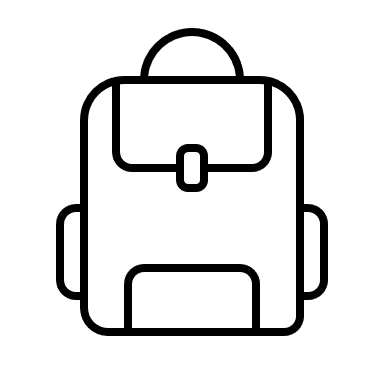 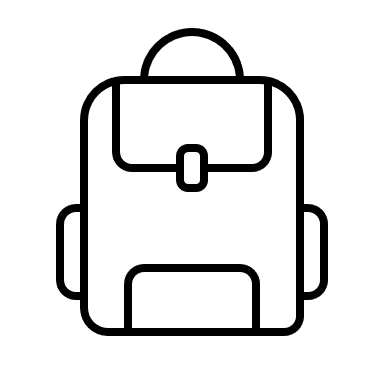 Hoàn thành bài tập trong SBT
Ghi nhớ kiến thức trong bài
Chuẩn bị phần tiếp theo của bài học
Like fanpage Hoc10 - Học 1 biết 10 để nhận thêm nhiều tài liệu giảng dạy
theo đường link:
Hoc10 – Học 1 biết 10
Hoặc truy cập qua QR code
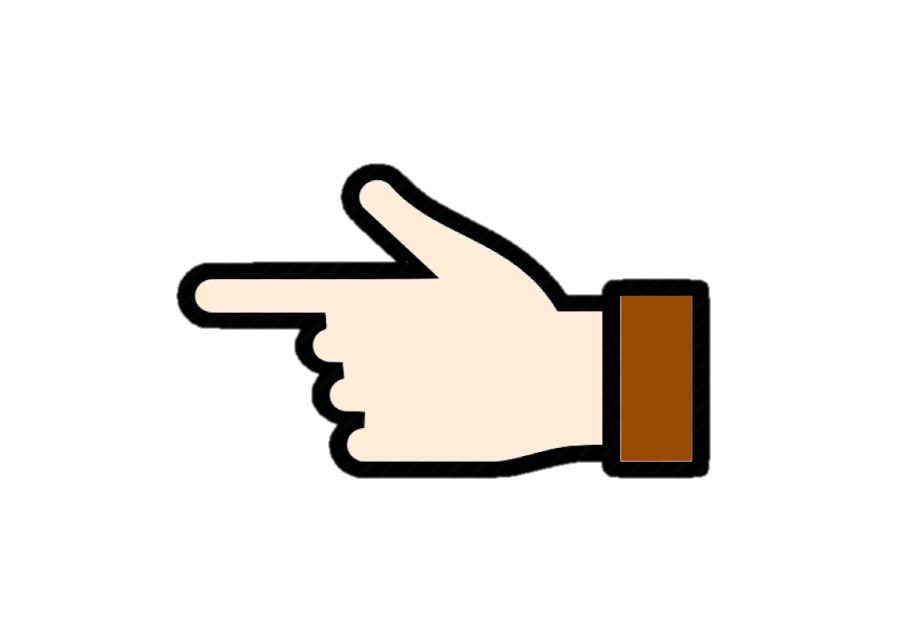 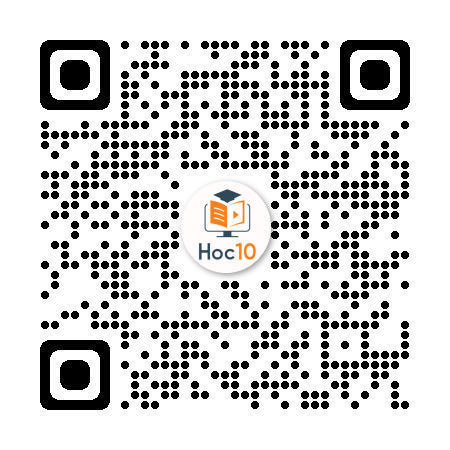